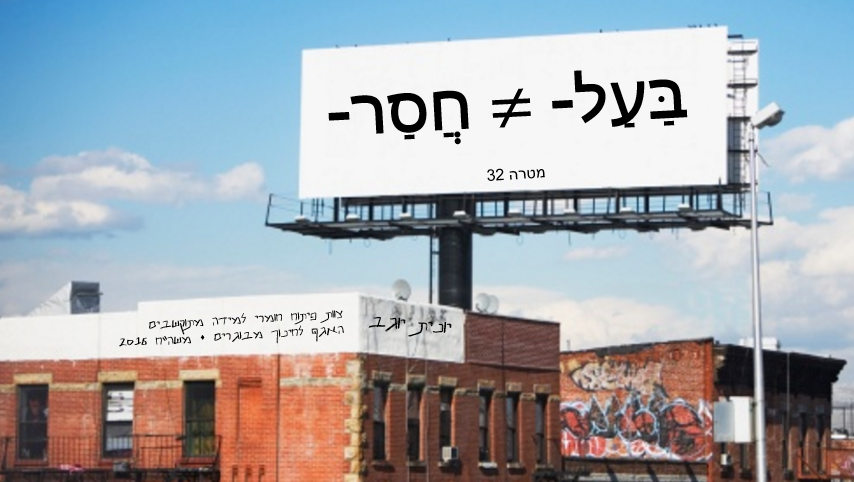 אמיר וקרן גרים בדירה שְׂכוּרָה בבאר-שבע.
כל חודש הם משלמים שׂכר-דירה.
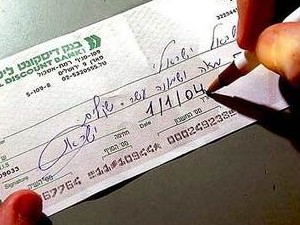 הם נותנים את שׂכר-הדירה ל________.
בעל-הבית
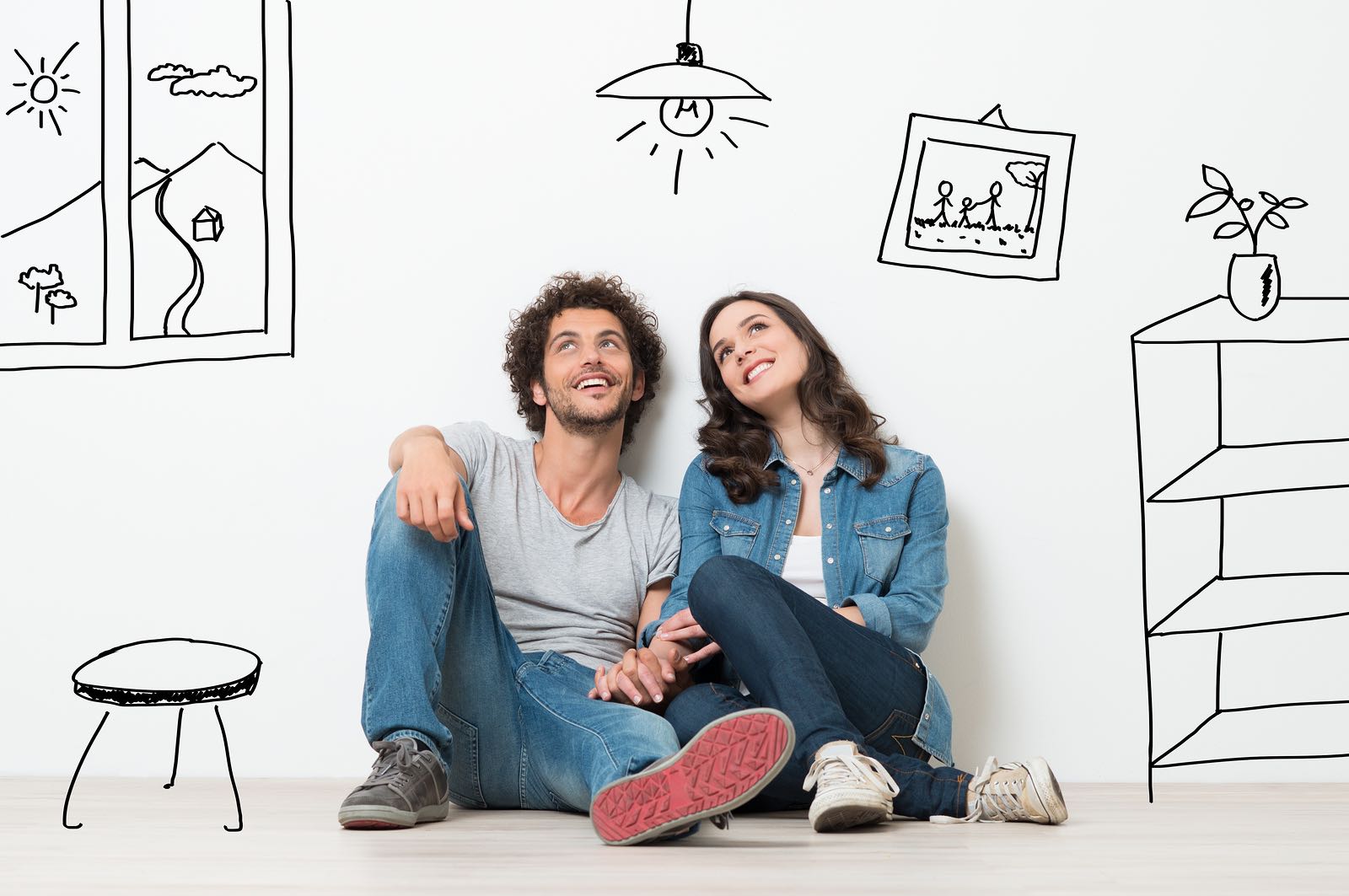 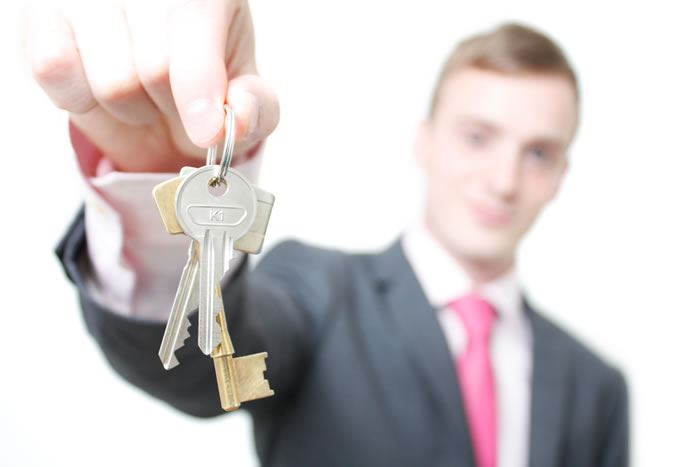 צילום: Bigstock
צילום: Bigstock
יש לו בית. הוא משׂכיר את הבית שלו.
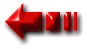 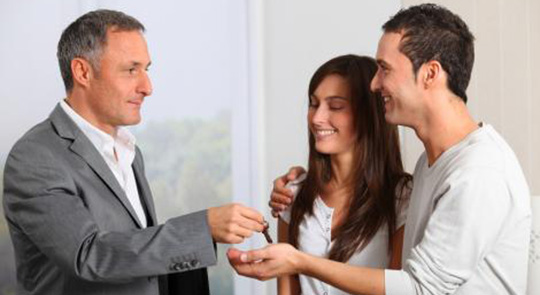 הוא ____-הבית.
בַּעַל
אין לו בית. הוא חי ברחוב.
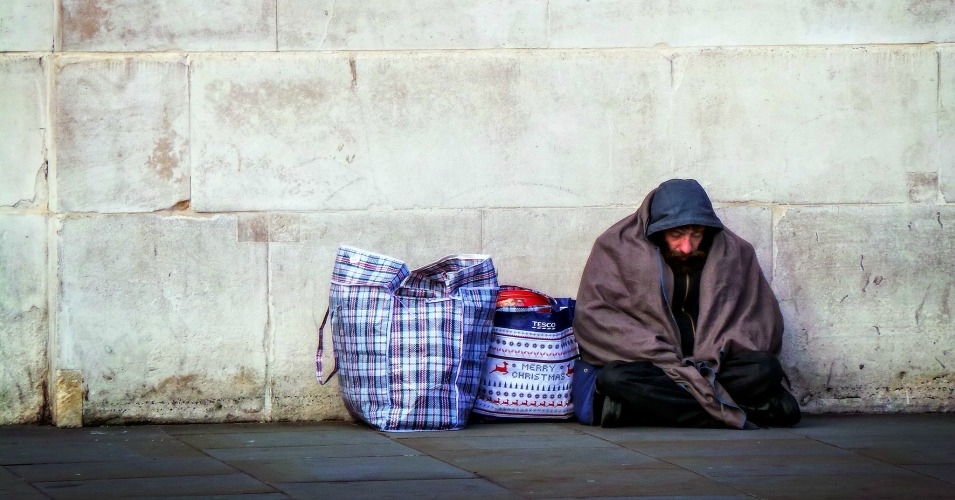 הוא ____-בית.
חֲסַר
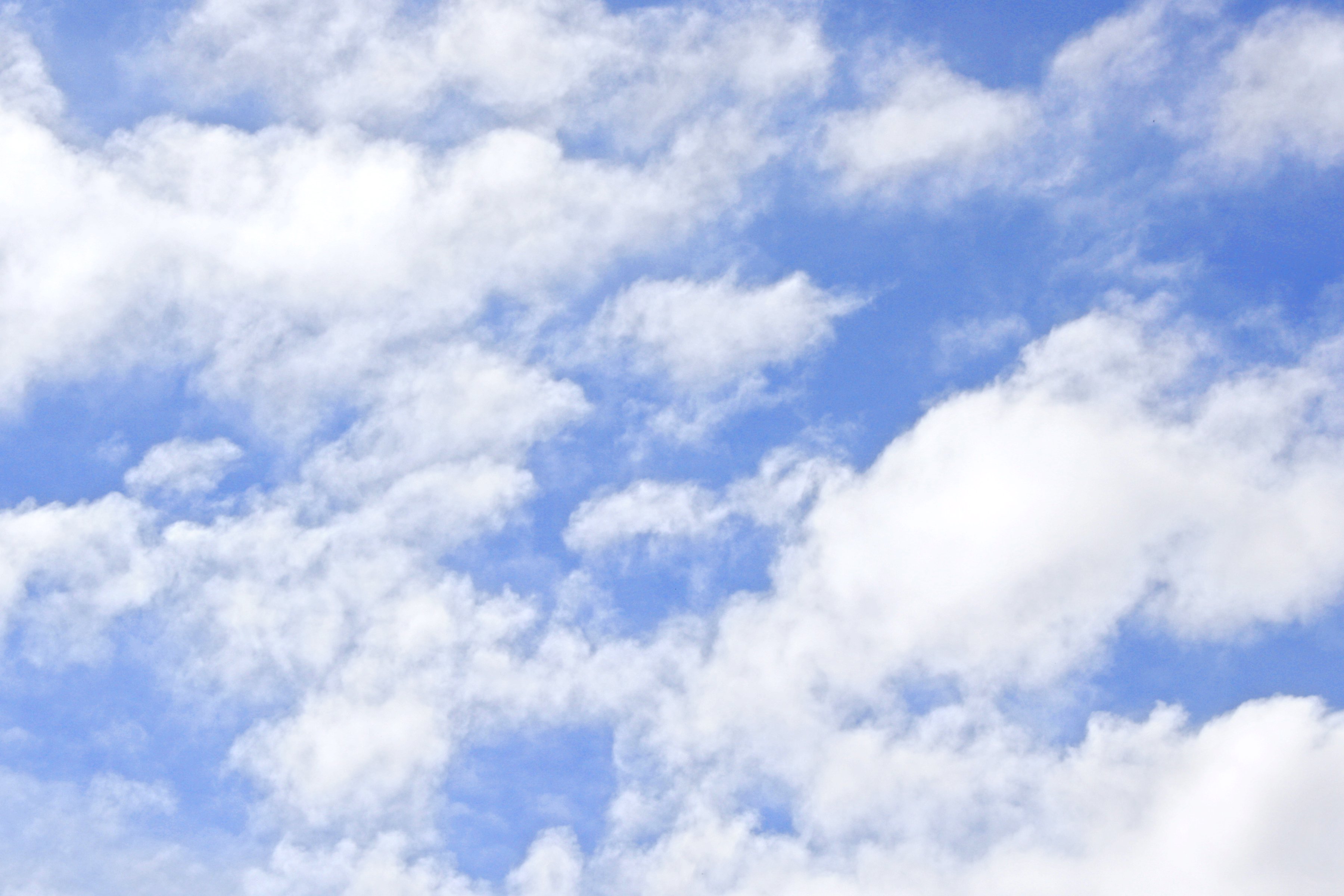 סמיכות

יש לו ניסיון.
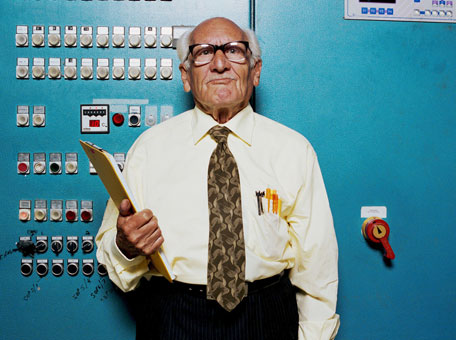 הוא ____-ניסיון.
בַּעַל
הוא ____-ניסיון של 40 שנה.
בַּעַל
אין להם בית. הם חיים ברחוב.
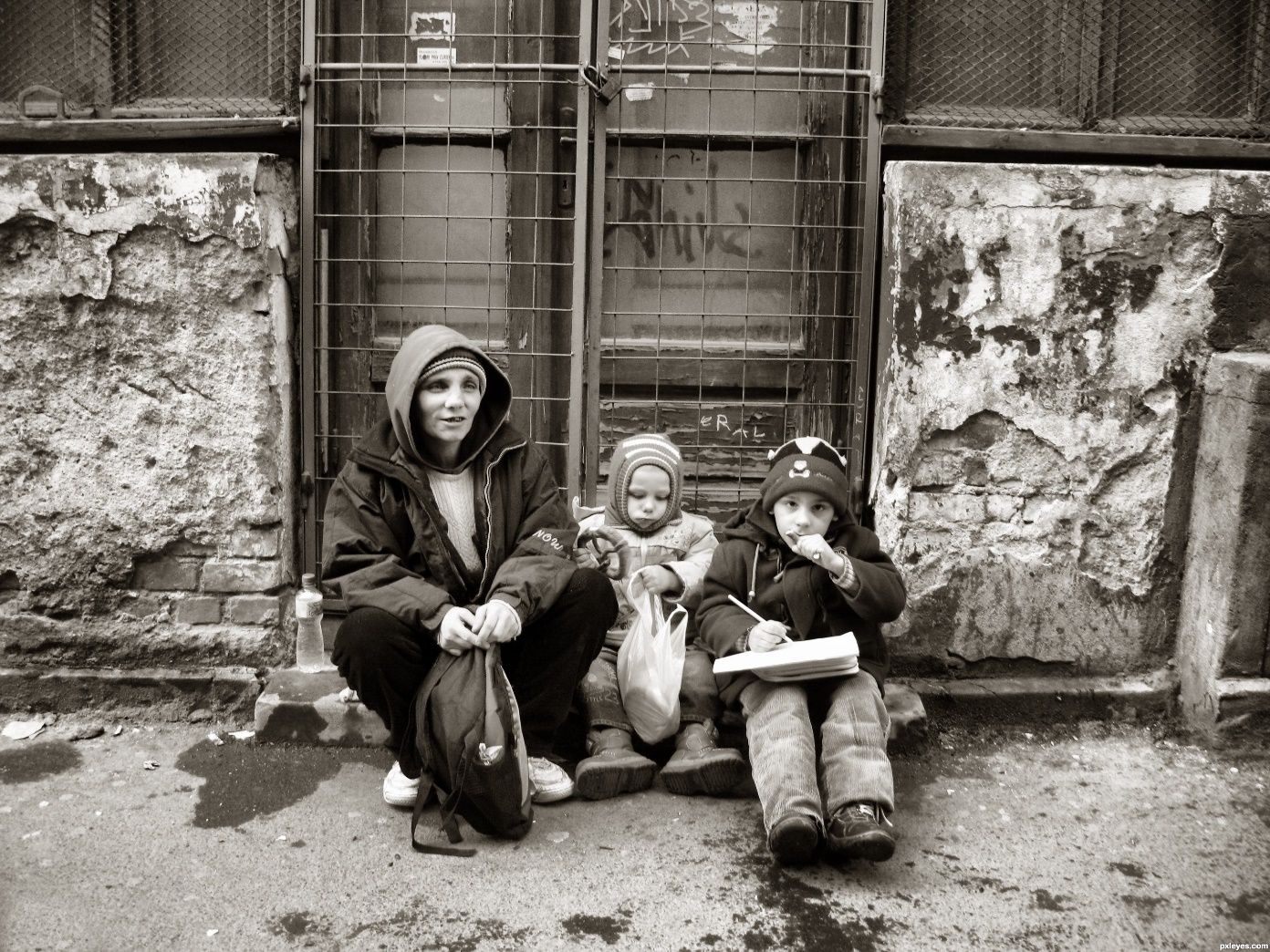 הם ____-בית.
חֲסְרֵי
לד"ר סלומון יש ניסיון.
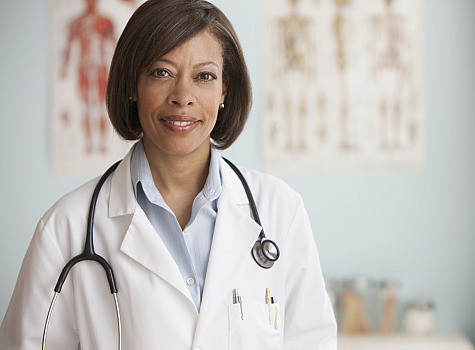 היא _____-ניסיון.
בַּעַלת
היא _____-ניסיון בִּרְפואָה.
בַּעַלת
יש להם ניסיון בעבודה.
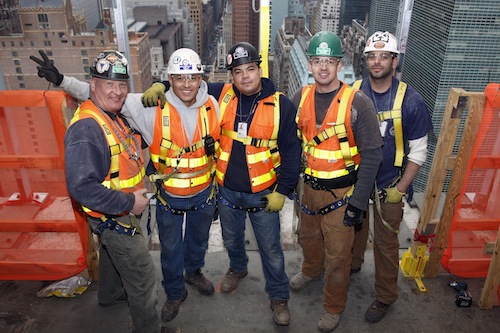 הם ____-ניסיון.
בַּעֲלֵי
הם ____-ניסיון רב.
בַּעֲלֵי
הן חדשות בעבודה. עדיין אין להן ניסיון.
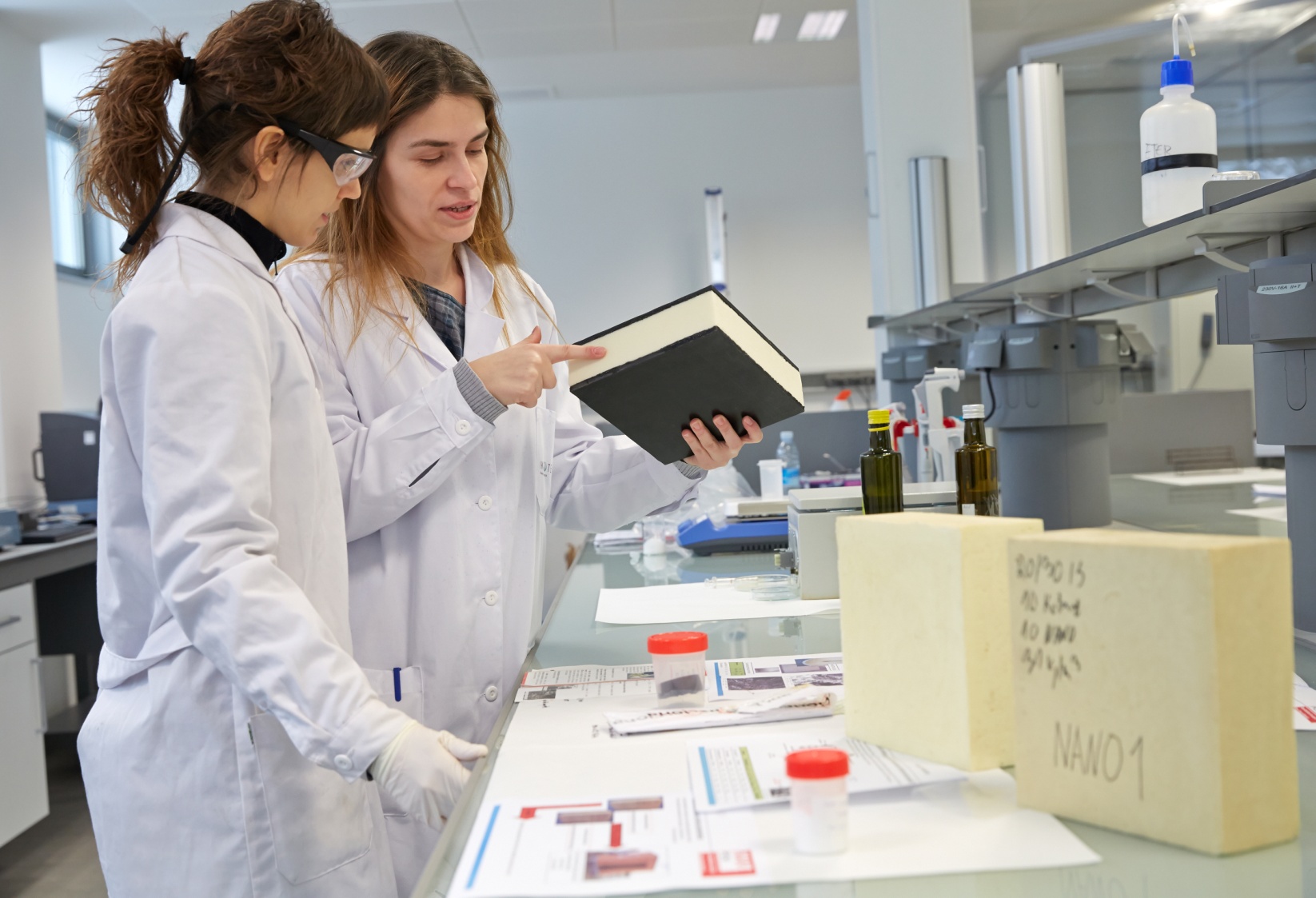 הן ______-ניסיון.
חסרות
הן ______-ניסיון בּעבודה.
חסרות
אין לו סבלנות.
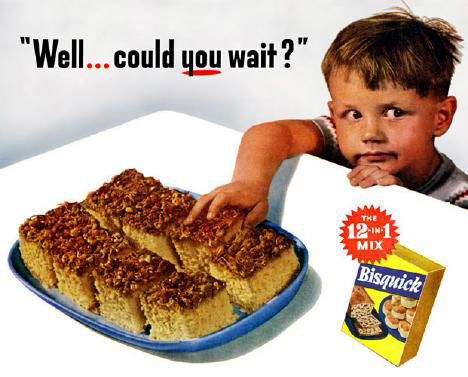 הוא ____-סבלנות.
חֲסַר
חמותי אומרת בדיוק מה שהיא חושבת.אין לה טַקְט.
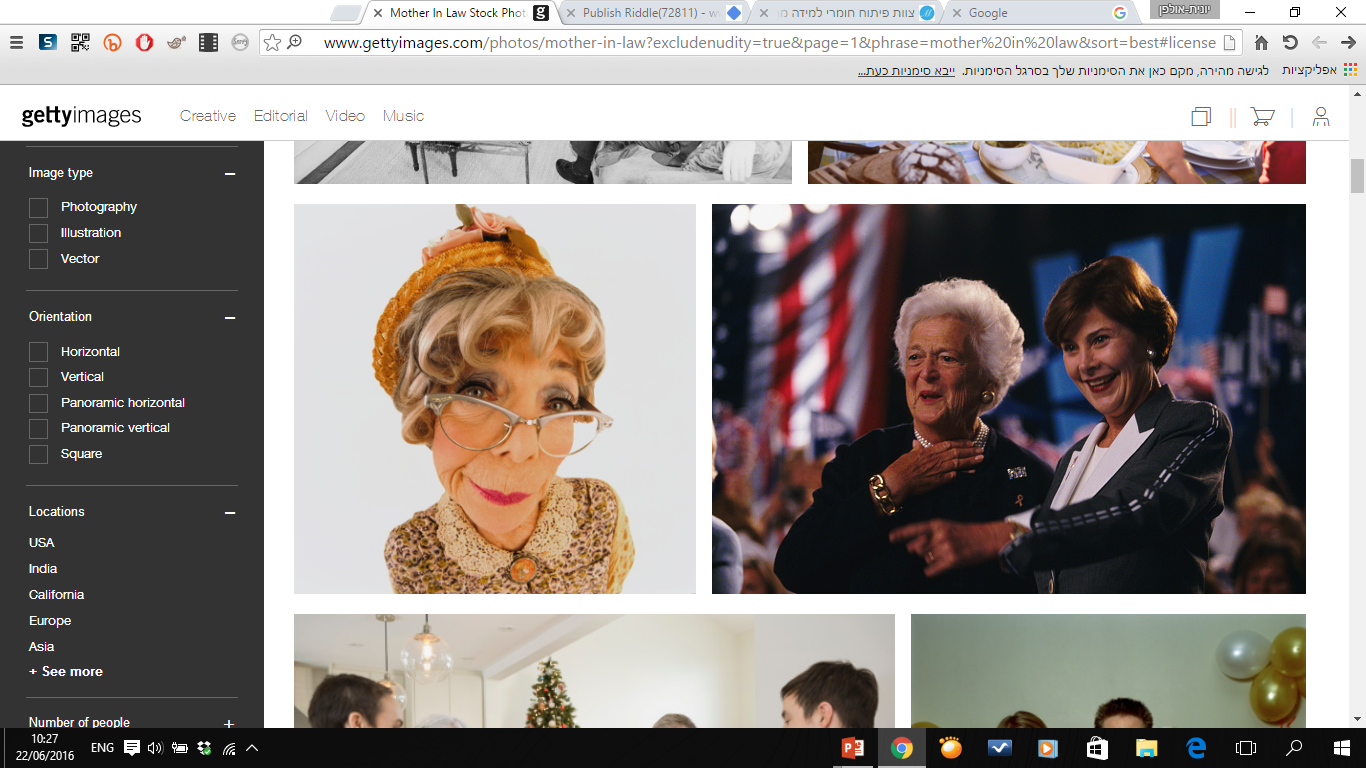 צילום: Gettyimages
היא _____-טַקְט.
חַסְרַת
לַסיפורים מֵהתנ"ך יש מַשְמַעוּת.
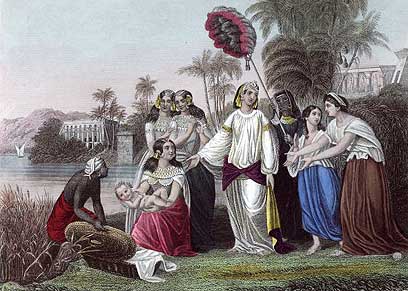 הם ______-משמעות.
בַּעֲלי
לבת שלי יש יֶדַע במחשבים.
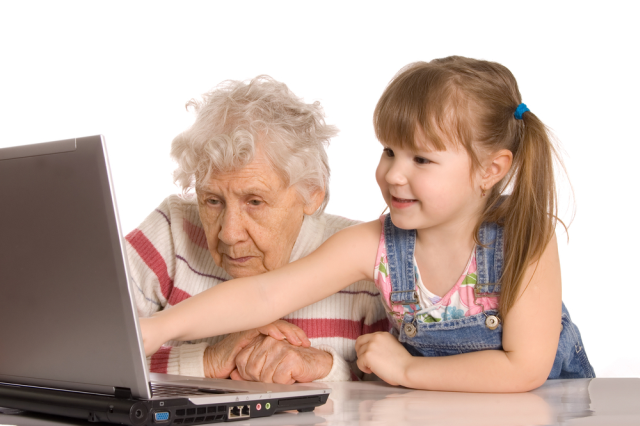 היא ______-יֶדַע במחשבים.
בַּעֲלת
לעומת זאת,לסבתא שלי אין יֶדַע במחשבים.
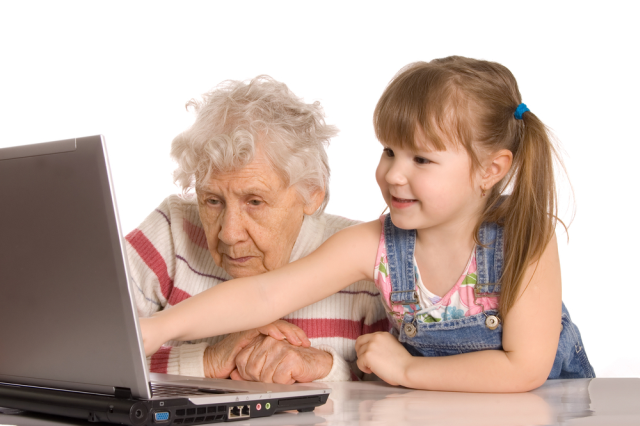 היא ______-ידע במחשבים.
חֲסְרַת
לדניאל יש תוֹאַר אקדמי.
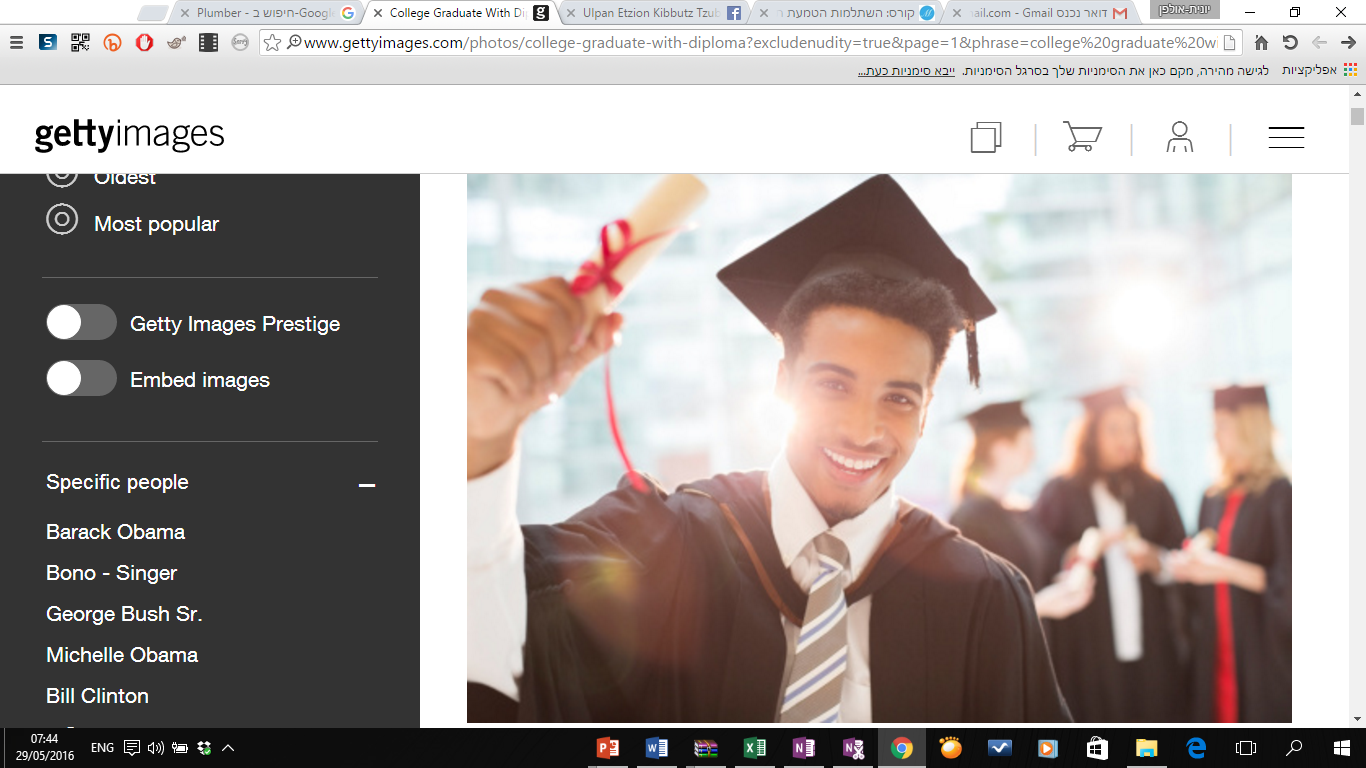 צילום: Gettyimages
הוא ____-תואר אקדמי. אבל הוא עדיין ____-ניסיון במקצוע שלו.
חֲסַר
בַּעַל
תואר אקדמי (ז'): academic degree, diplôme d'études collégiales, título universitario, высшее
לדנה יש חיוך מקסים.
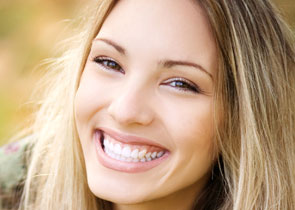 היא ______-חיוך מקסים.
בַּעֲלת
יש להם מקצוע.
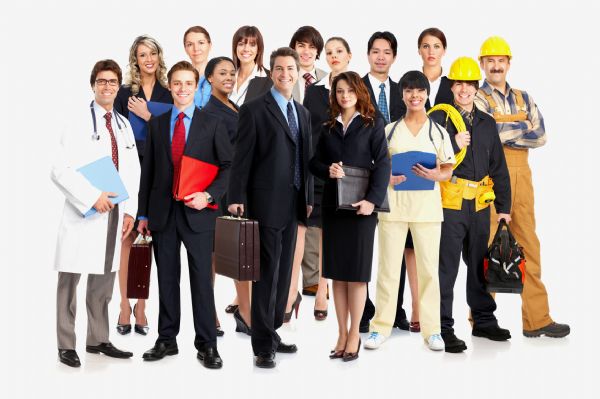 הם ____-מקצוע.
בַּעֲלי
דנה לא מצליחה לתקן את הנְזִילָה,
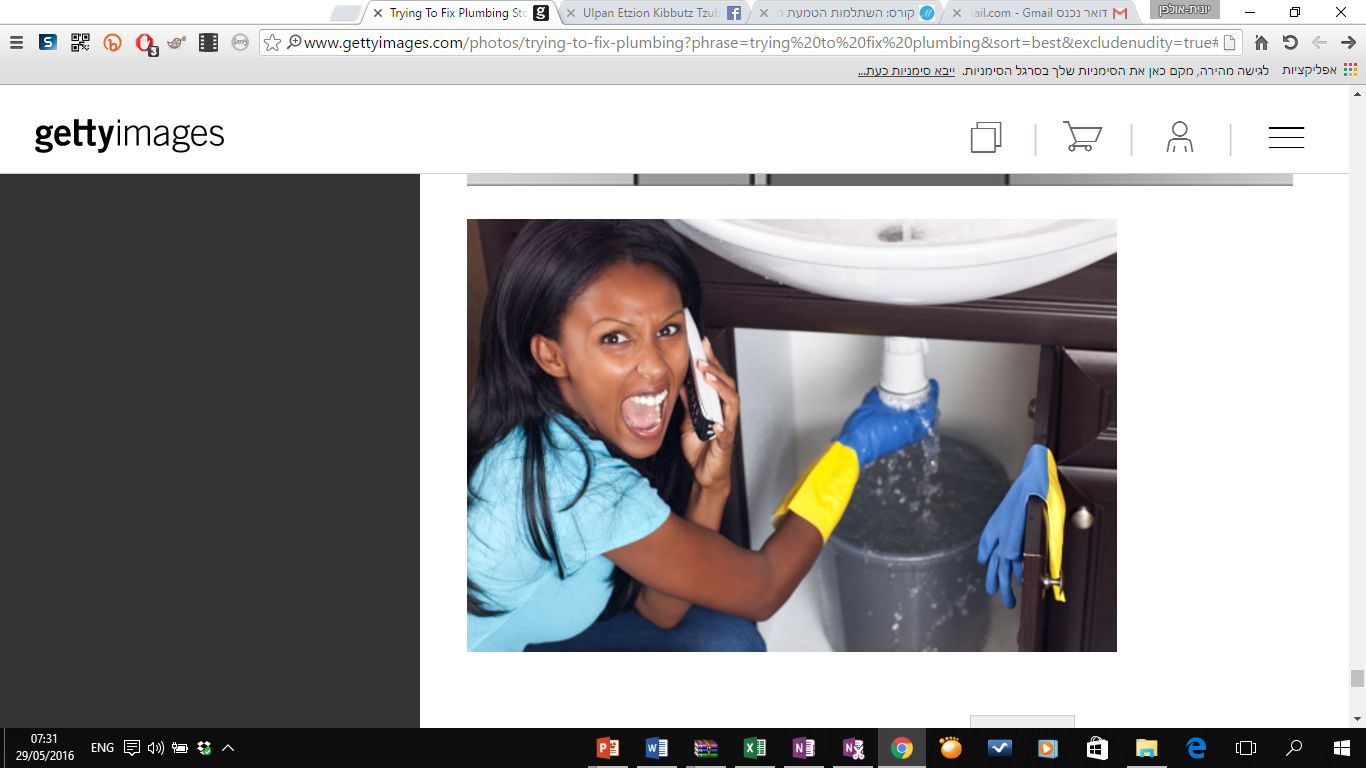 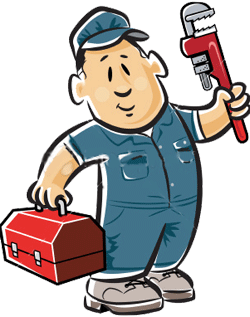 צילום: Gettyimages
לכן היא מתקשרת ל____-מקצוע.
בַּעַל
בַּעַל
ירדן עברה טסט ראשון!
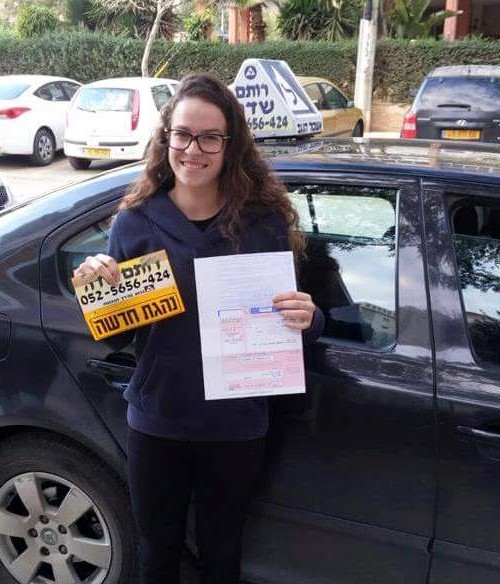 עכשיו היא _____-רִישָיוֹן-נְהִיגָה.
צילום: רותם שדה
בַּעֲלת
בַּעַל
שירה ומאיה צעירות. יש להן זמן לטייל בעולם.
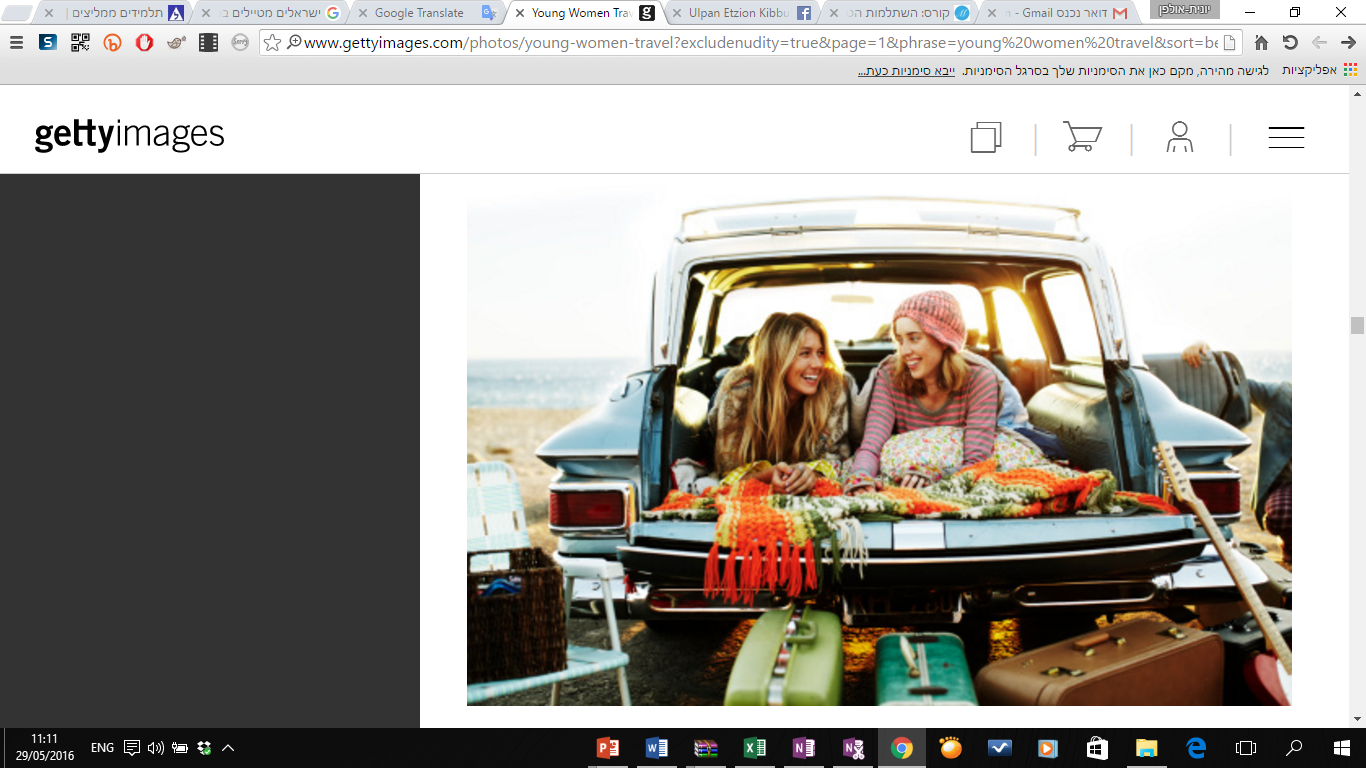 הן עוד לא ______-משפחה.
צילום: רותם שדה
בַּעֲלות
בַּעַל
שלטים מהשטח:
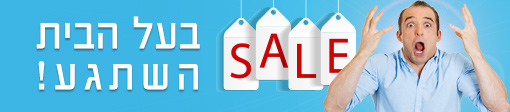 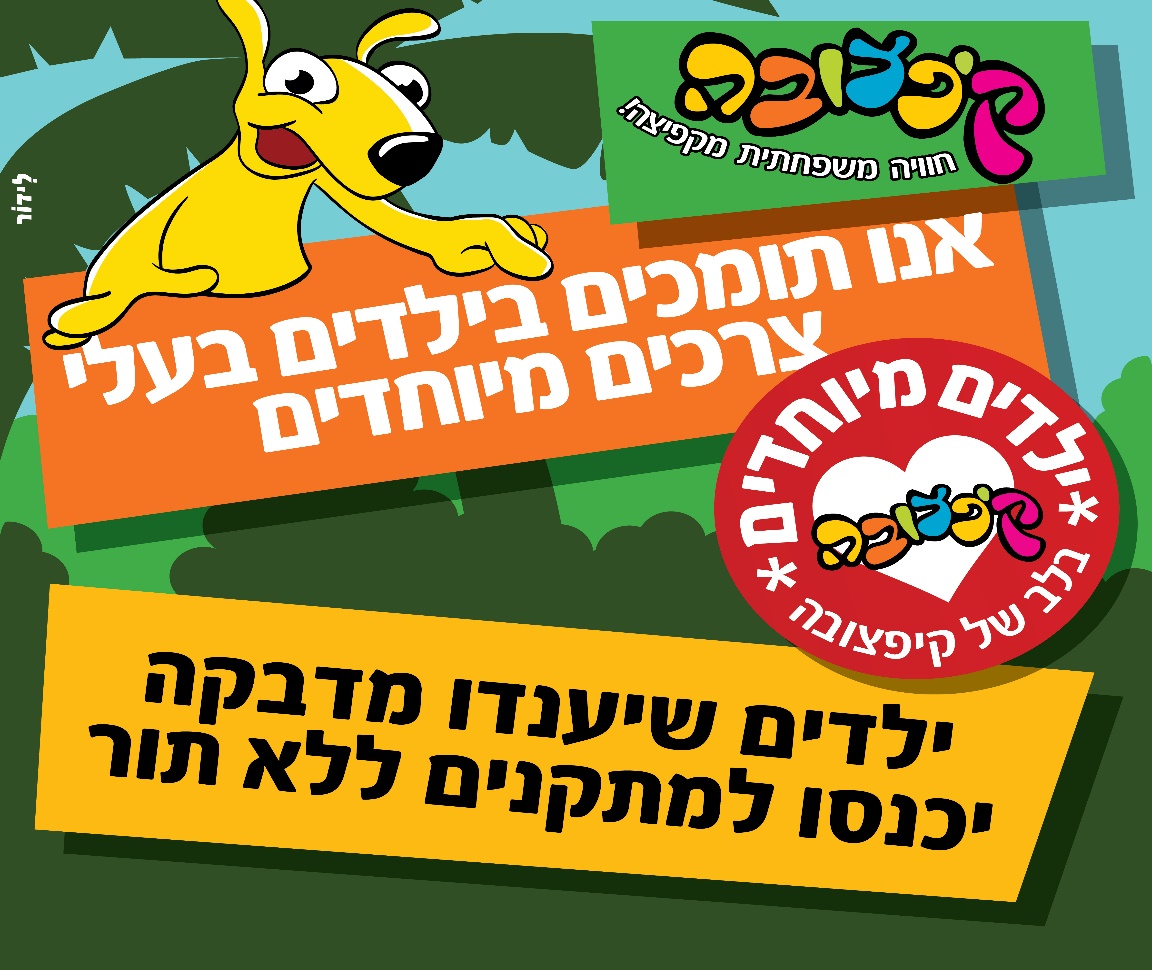 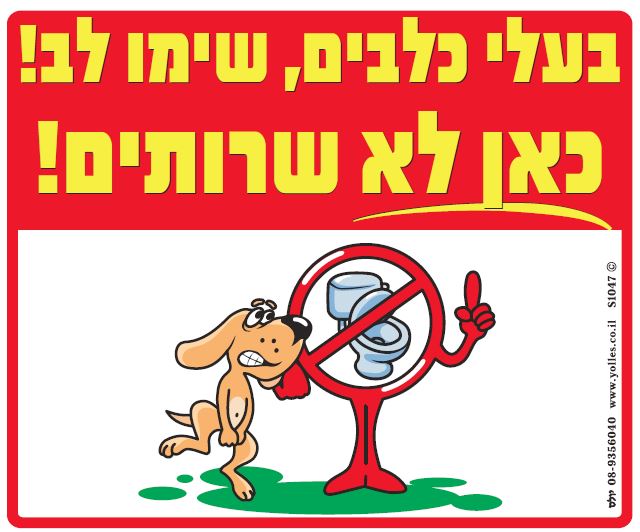 רשמו את השאלות במחברת ושאלו את חבריכם לכיתה:
1. הַאִם את/ה בעל/ת-רישיון-נהיגה?
2. האם את/ה בעל/ת-משפחה?
3. האם את/ה בעל/ת-תואר אקדמי? אם כן, איזה?
4. האם את/ה בעל/ת- מקצוע? אם כן, איזה?
5. האם את/ה בעל/ת- מכונית פרטית?
6. האם את/ה בעל/ת-ידע במחשבים? ... בהיסטוריה?
7. האם את/ה בעל/ת אזרחוּת האיחוּד האירופי?
8. האם יש חסרי-בית רבים בעיר ממנה באת?
9. לדעתך, את/ה בעל/ת-סבלנות? 
-בעל/ת לב רחב?  -חסר/ת טקט?
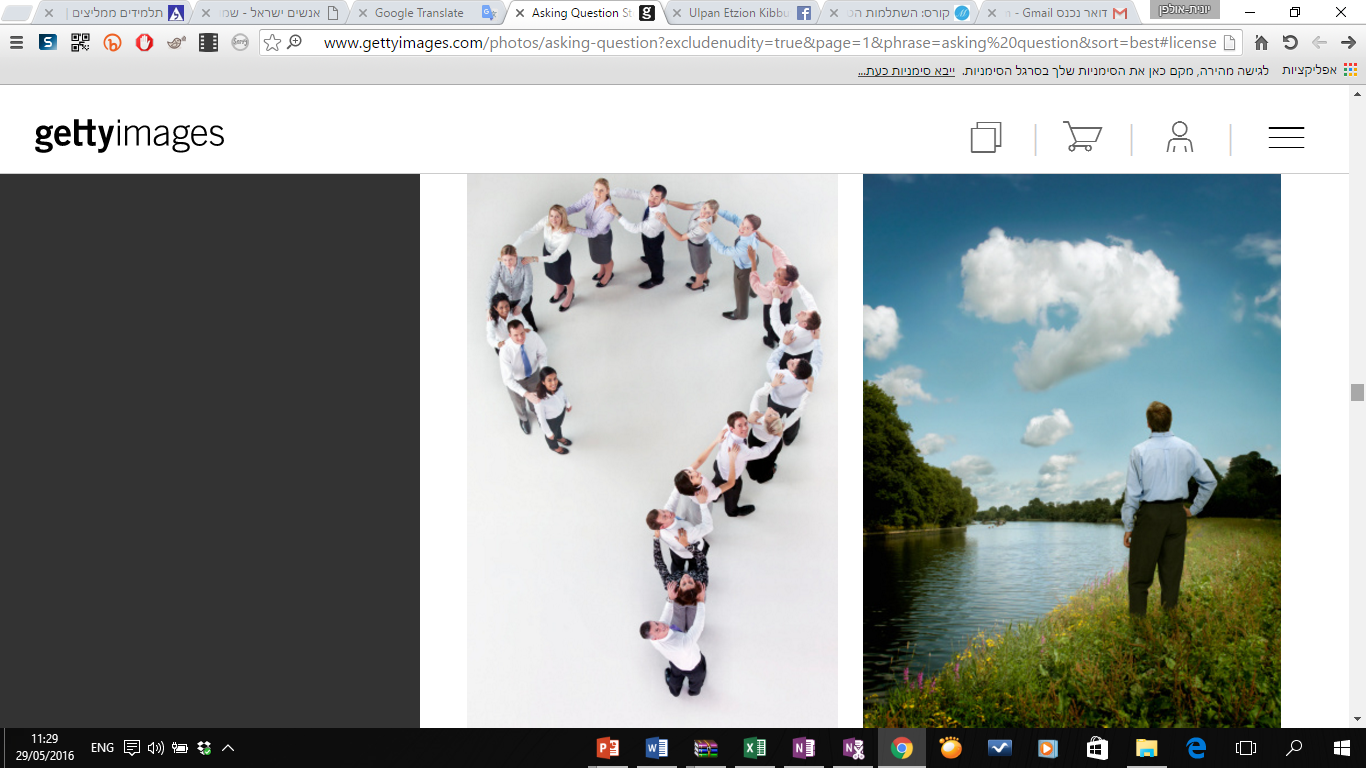 צילום: Gettyimages